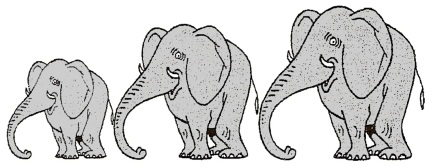 Mathématiques - Mesure
Les longueurs
 Utiliser des rapports connus
Pour t’échauffer, tu vas faire 
des tours de piste. 
Tu dois courir 2km !
Allez, c’est parti !!
OK, c’est parti !
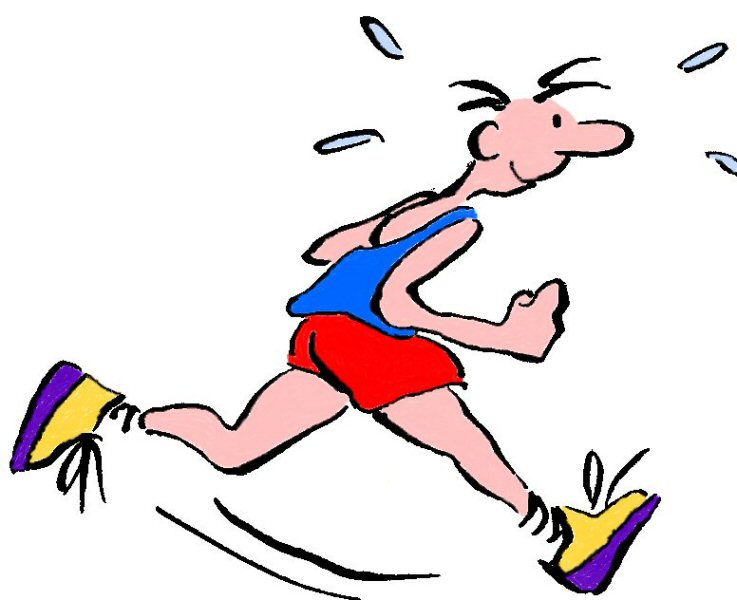 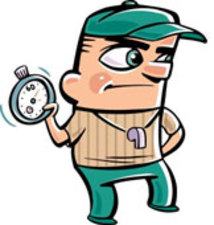 Euh… Ça fait combien de tours tout ça ??
Pour t’échauffer, tu vas faire 
des tours de piste. 
Tu dois courir 2km !
Allez, c’est parti !!
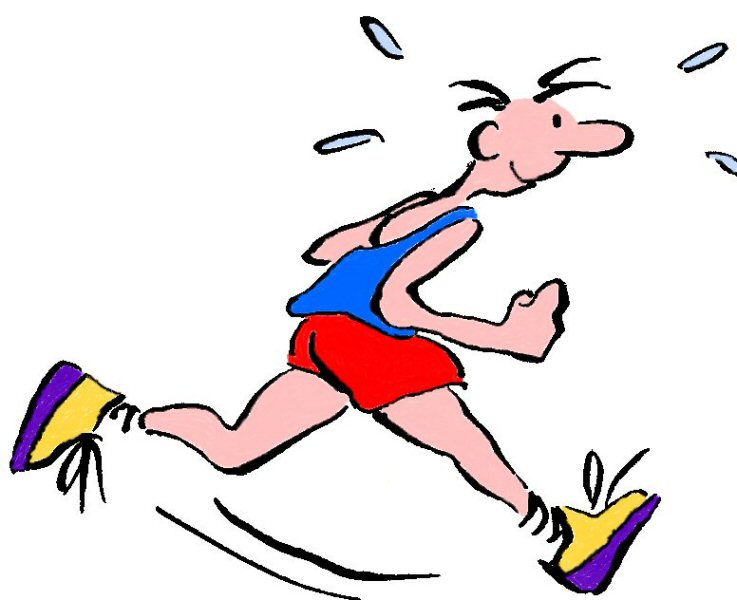 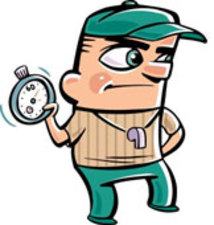 Pour t’échauffer, tu vas faire 
des tours de piste. 
Tu dois courir 2km !
Allez, c’est parti !!
Alors, un tour c’est 400 m et je dois courir 2 km.
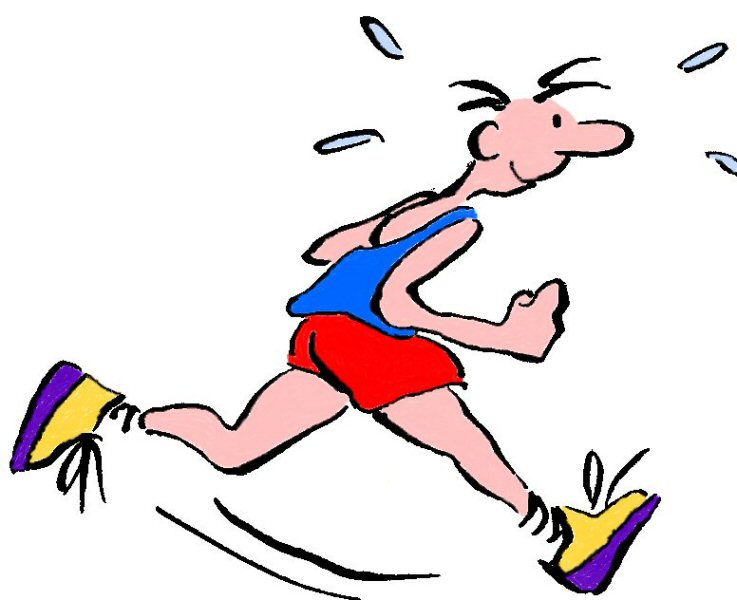 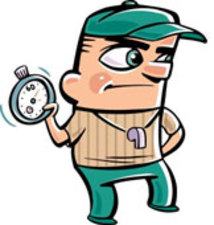 Pour t’échauffer, tu vas faire 
des tours de piste. 
Tu dois courir 2km !
Allez, c’est parti !!
2 km, ça doit faire 
2 000 m.
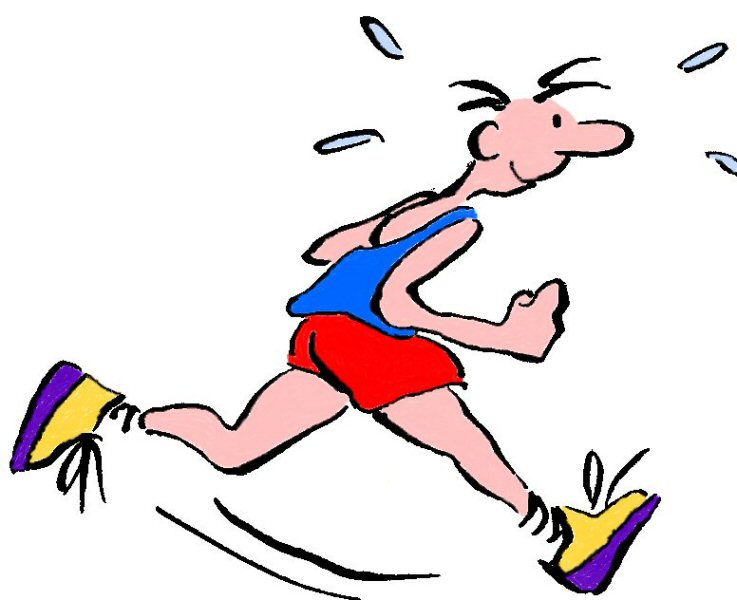 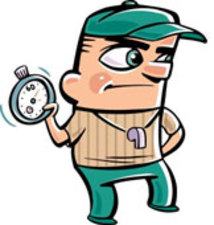 Pour t’échauffer, tu vas faire 
des tours de piste. 
Tu dois courir 2km !
Allez, c’est parti !!
2 000 c’est… 5 fois 400.
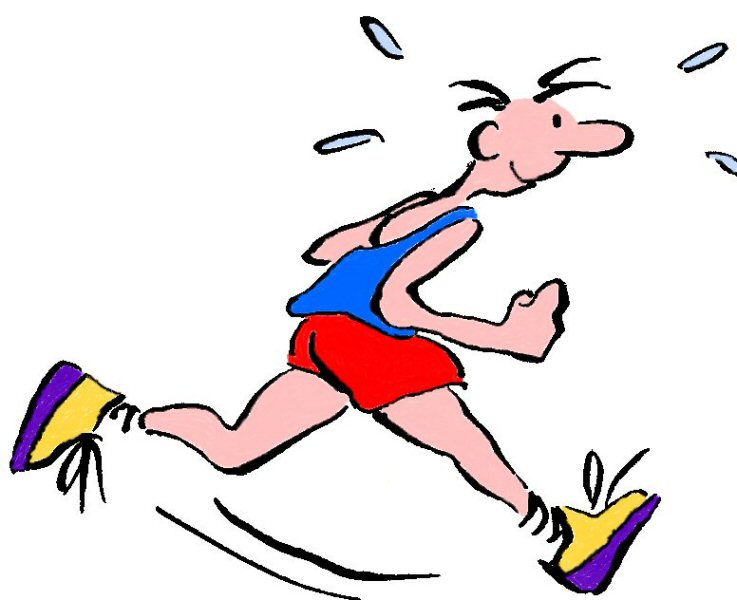 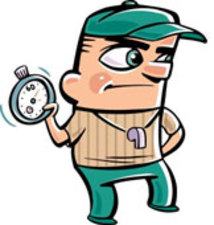 Pour t’échauffer, tu vas faire 
des tours de piste. 
Tu dois courir 2km !
Allez, c’est parti !!
Je dois donc faire 5 tours de piste !
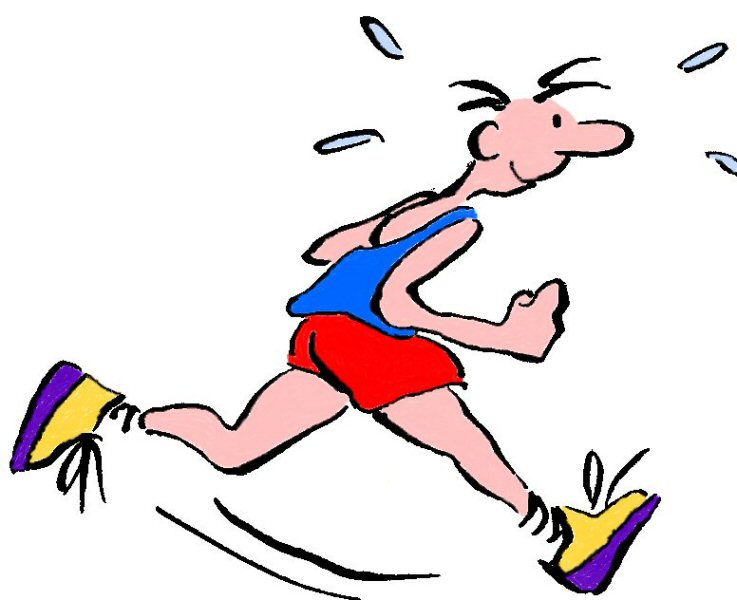 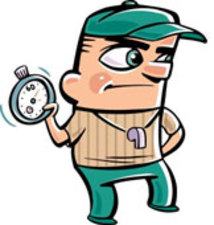 C’est parti pour 5 tours de piste !
C’est ça champion, tu as tout compris !
Alors, AU TRAVAIL !!
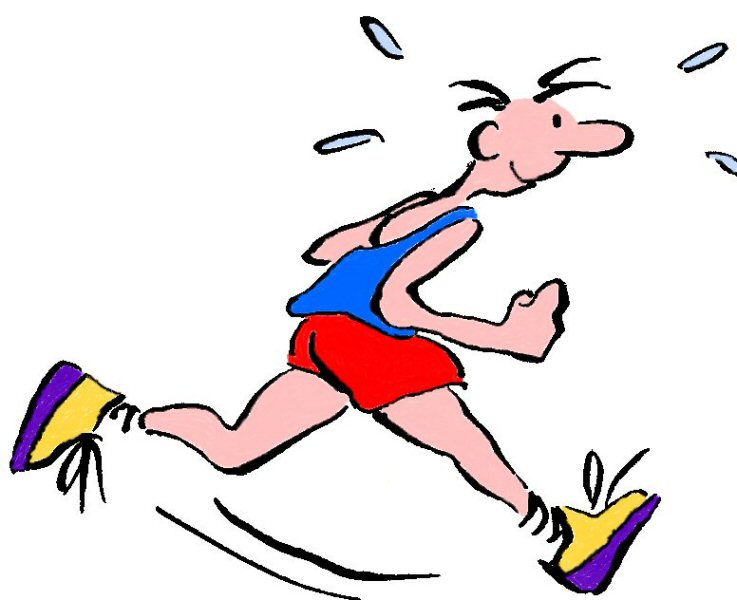 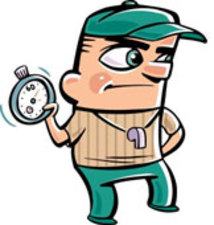 Mais comment a-t-il fait pour trouver la solution de tête ?
Non !
A-t-il sorti sa leçon de mesure ?
Non !
A-t-il sorti son tableau de conversion ?
Il s’est simplement servi d’un rapport, d’une conversion qu’il connait par cœur…
Il sait que…
1 km = 
1 000 m
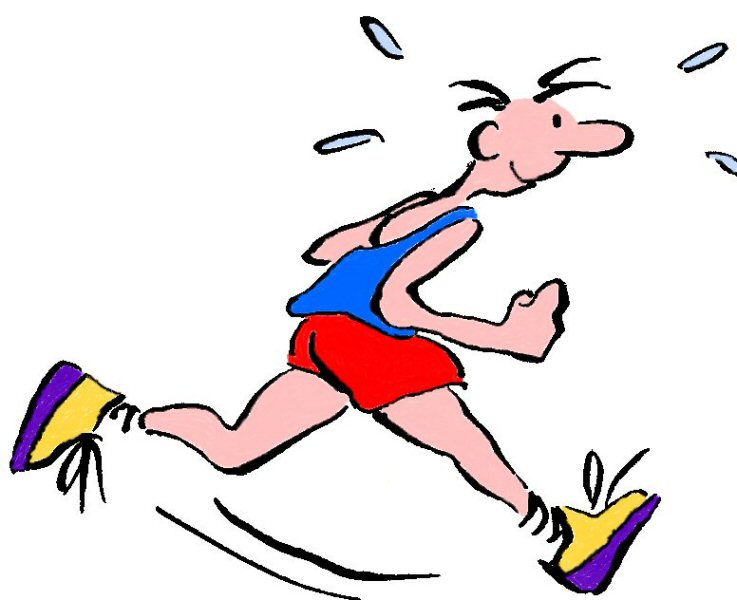 Grâce à cette connaissance, il peut faire des conversions sans utiliser de tableau !
1 km = 
1 000 m
2 km c’est 2 fois 1 km
donc 2 km c’est 2 fois 1 000 m
2 km = 2 000 m !
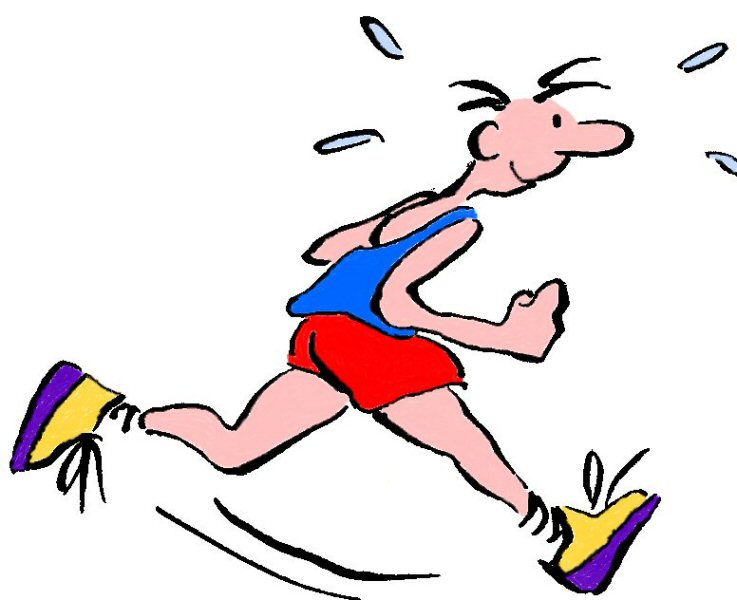 Dans la vie de tous les jours, on ne se promène pas avec un tableau de conversion. Pour pouvoir faire les conversions courantes, il faut donc connaître par cœur certains rapports :
10
1 cm = 		mm
1 m = 		cm
100
1 000
1 km = 		m
Grâce à ces rapports, on peut effectuer des conversions.
10
1 cm = 		mm
1 m = 		cm
100
1 000
1 km = 		m
32 cm = ? mm
Je sais que 1 cm = 10 mm
32 cm c’est 32 x 1 cm
32 cm c’est 32 x 10 mm
32 cm c’est 320 mm
Grâce à ces rapports, on peut effectuer des conversions.
10
1 cm = 		mm
1 m = 		cm
100
1 000
1 km = 		m
895 m = ? cm
Je sais que 1 m = 100 cm
895 m c’est 895 x 1 m
895 m c’est 895 x 100 cm
895 m c’est 89 500 cm
Grâce à ces rapports, on peut effectuer des conversions.
10
1 cm = 		mm
1 m = 		cm
100
1 000
1 km = 		m
3,5 km = ? m
Je sais que 1 km =1 000 m
3,5 km c’est 3,5 x 1 km
3,5 km c’est 3,5 x 1 000 m
3,5 km c’est 3 500 m
Grâce à ces rapports, on peut effectuer des conversions.
10
1 cm = 		mm
1 m = 		cm
100
1 000
1 km = 		m
600 cm = ? m
Je sais que 1 m = 100 cm
600 cm c’est 6 x 100 cm
600 cm c’est 6 x 1 m
600 cm c’est 6 m
À vous de jouer !
10
1 cm = 		mm
1 m = 		cm
100
1 000
1 km = 		m
600 cm = ? m
Je sais que 1 m = 100 cm
600 cm c’est 6 x 100 cm
600 cm c’est 6 x 1 m
600 cm c’est 6 m
Correction
10
1 cm = 		mm
1 m = 		cm
100
1 000
1 km = 		m
b) 70 mm = 		cm
180 mm = 			cm
300 cm = 			m
650 cm = 			m
67 000 m = 		km
3 500 m = 		km
a) 14 cm = 			mm
254 cm =			mm
6,7 cm =			mm
36 m =			cm
54,7 m = 			cm
132,5 m = 			cm
56 km = 			m
13,8 km = 			m
1,2 km = 			m
Correction
10
1 cm = 		mm
1 m = 		cm
100
1 000
1 km = 		m
b) 70 mm = 7		cm
180 mm = 	18		cm
300 cm = 	3		m
650 cm = 	6,5		m
67 000 m = 67		km
3 500 m = 3,5		km
b) 70 mm = 		cm
180 mm = 			cm
300 cm = 			m
650 cm = 			m
67 000 m = 		km
3 500 m = 		km
a) 14 cm = 140		mm
254 cm =	2 540	mm
6,7 cm = 67		mm
36 m = 3 600		cm
54,7 m = 5 470		cm
132,5 m = 13 250	cm
56 km = 56 000		m
13,8 km = 13 800	m
1,2 km = 1 200		m
a) 14 cm = 			mm
254 cm =			mm
6,7 cm =			mm
36 m =			cm
54,7 m = 			cm
132,5 m = 			cm
56 km = 			m
13,8 km = 			m
1,2 km = 			m